I Know Whom I Have Believed
2 Timothy 1:12
Richie Thetford									            www.thetfordcountry.com
I Know Whom I Have Believed
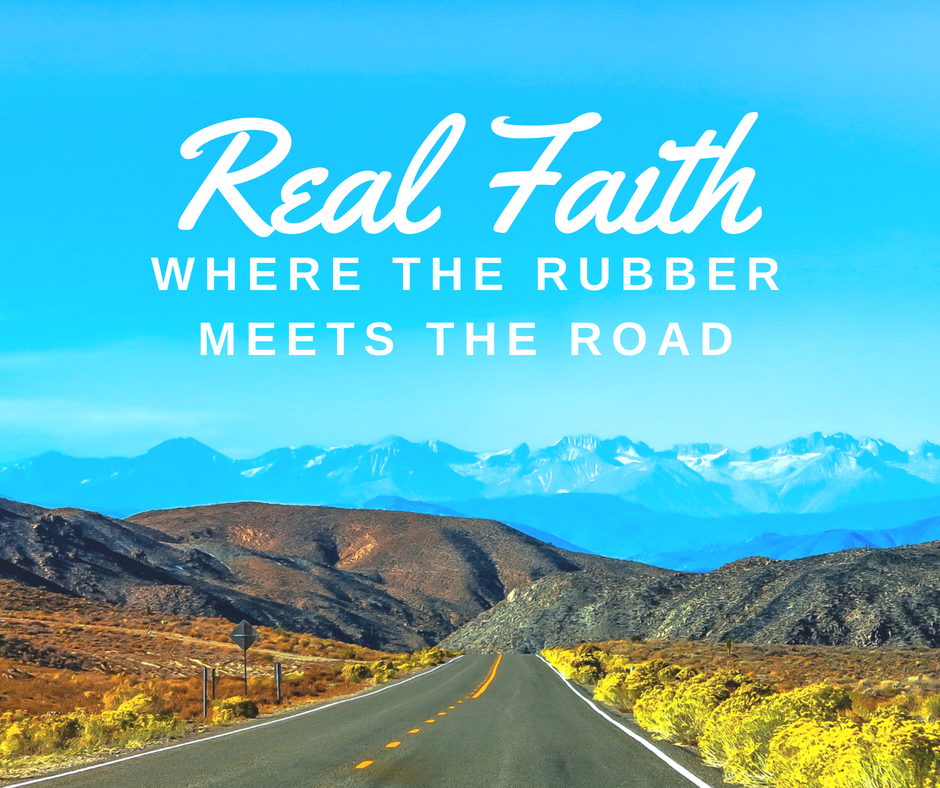 The meaning of real faith
Hebrews 11:1
Matthew 9:1-8
We need to have a faithin God that is bothreal and active
Richie Thetford									            www.thetfordcountry.com
I Know Whom I Have Believed
Three Notable Examples of Trust in God
Noah
Hebrews 11:7
Abraham
Hebrews 11:8-10, 17-19
Genesis 15:6
Galatians 3:6-9
Moses
Hebrews 11:23-29
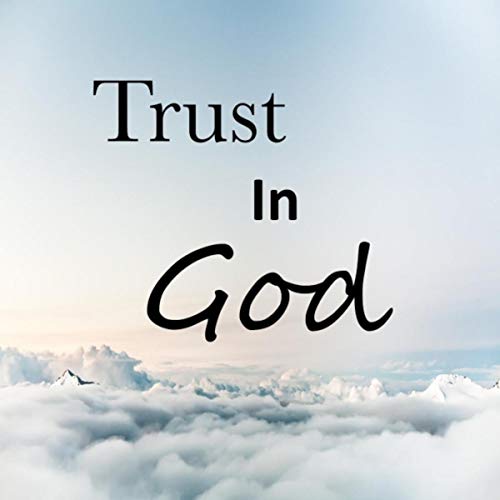 Richie Thetford									            www.thetfordcountry.com
I Know Whom I Have Believed
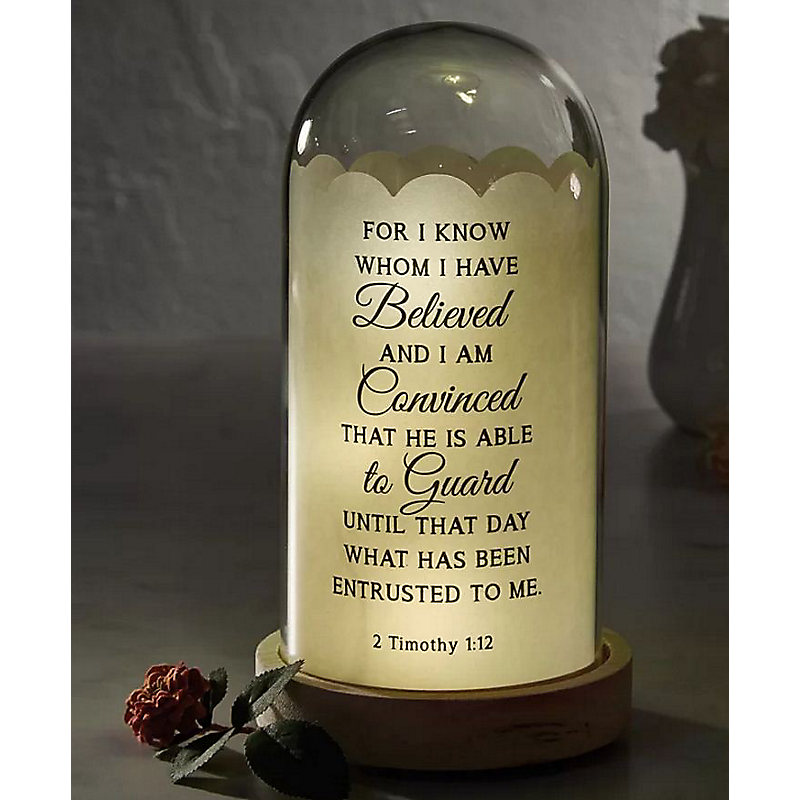 The Need to CommitOurselves to God
Romans 1:25
2 Timothy 1:12
1 Peter 4:19
1 Peter 5:7
Richie Thetford									            www.thetfordcountry.com
I Know Whom I Have Believed
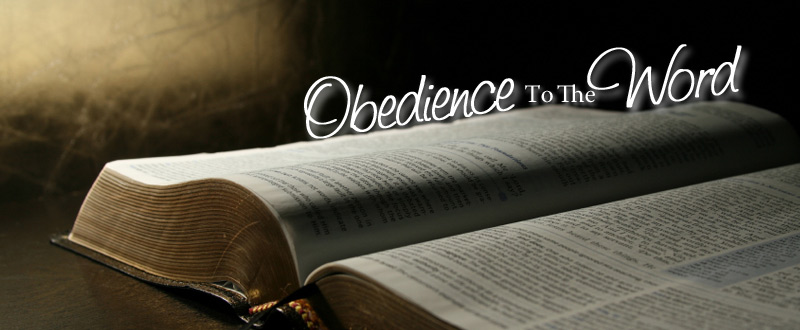 Conclusion
Romans 8:31-32
Job 13:15
Daniel 3:16-18
Romans 1:5
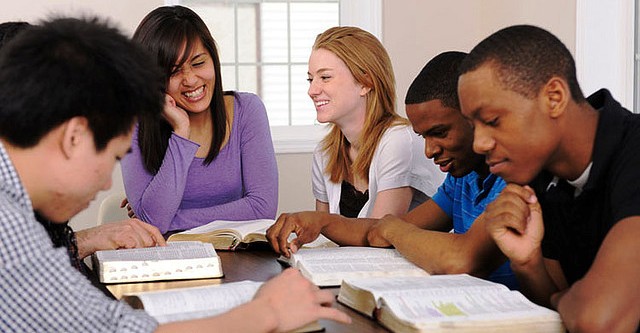 Do we know whomwe have believed?
Richie Thetford									            www.thetfordcountry.com